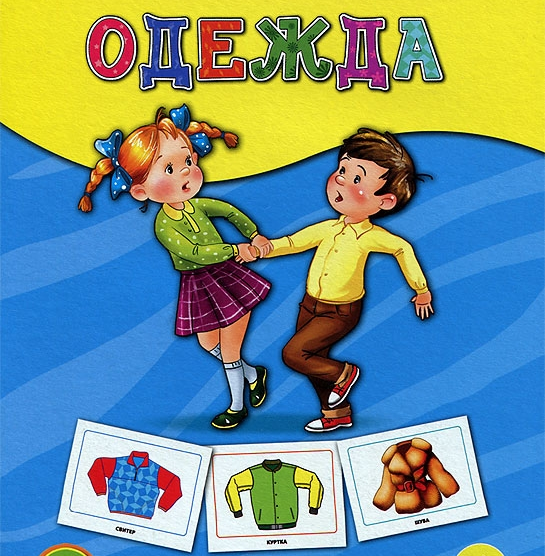 Автор: Емельянова   С.В.
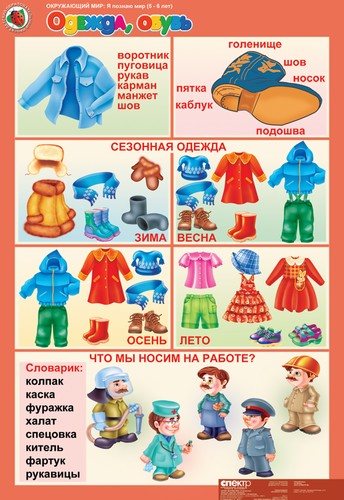 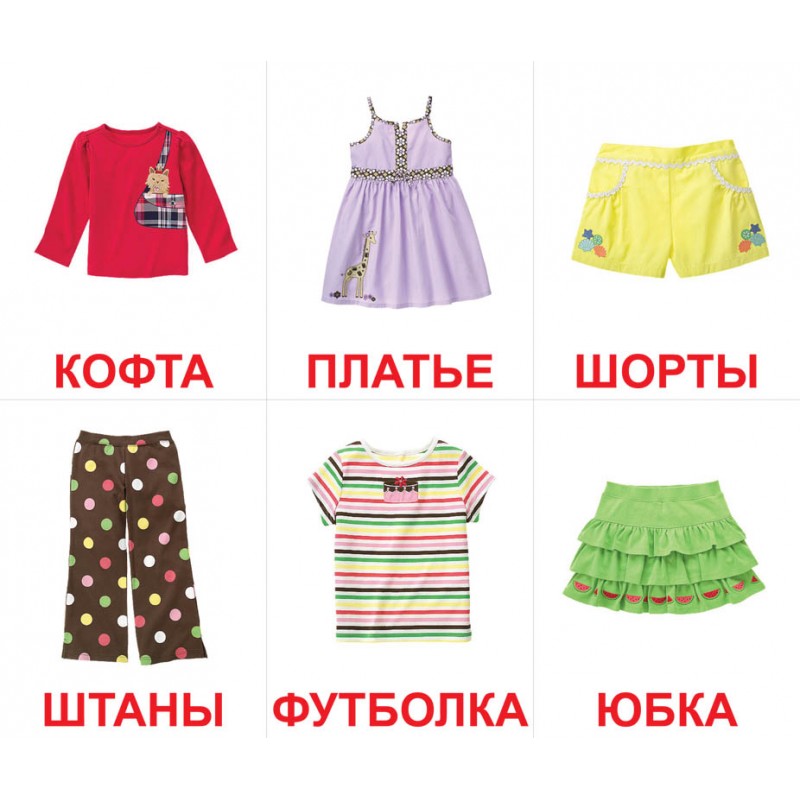 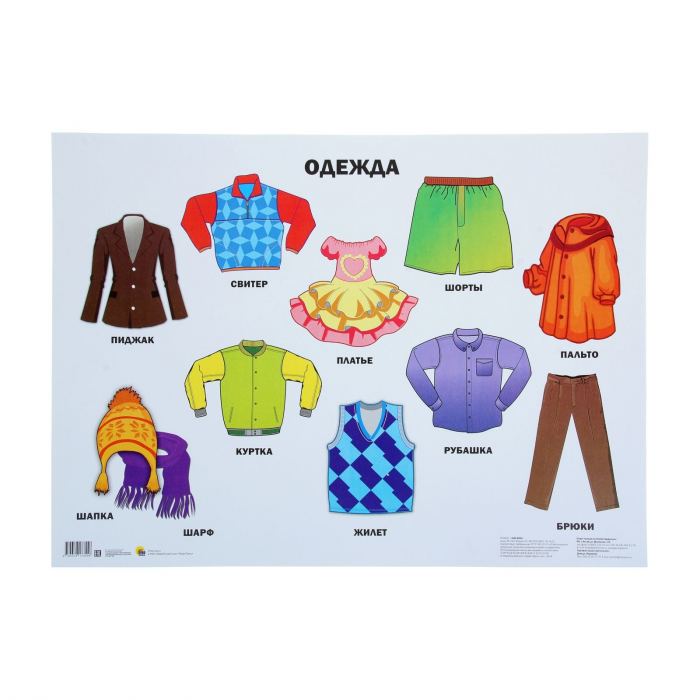 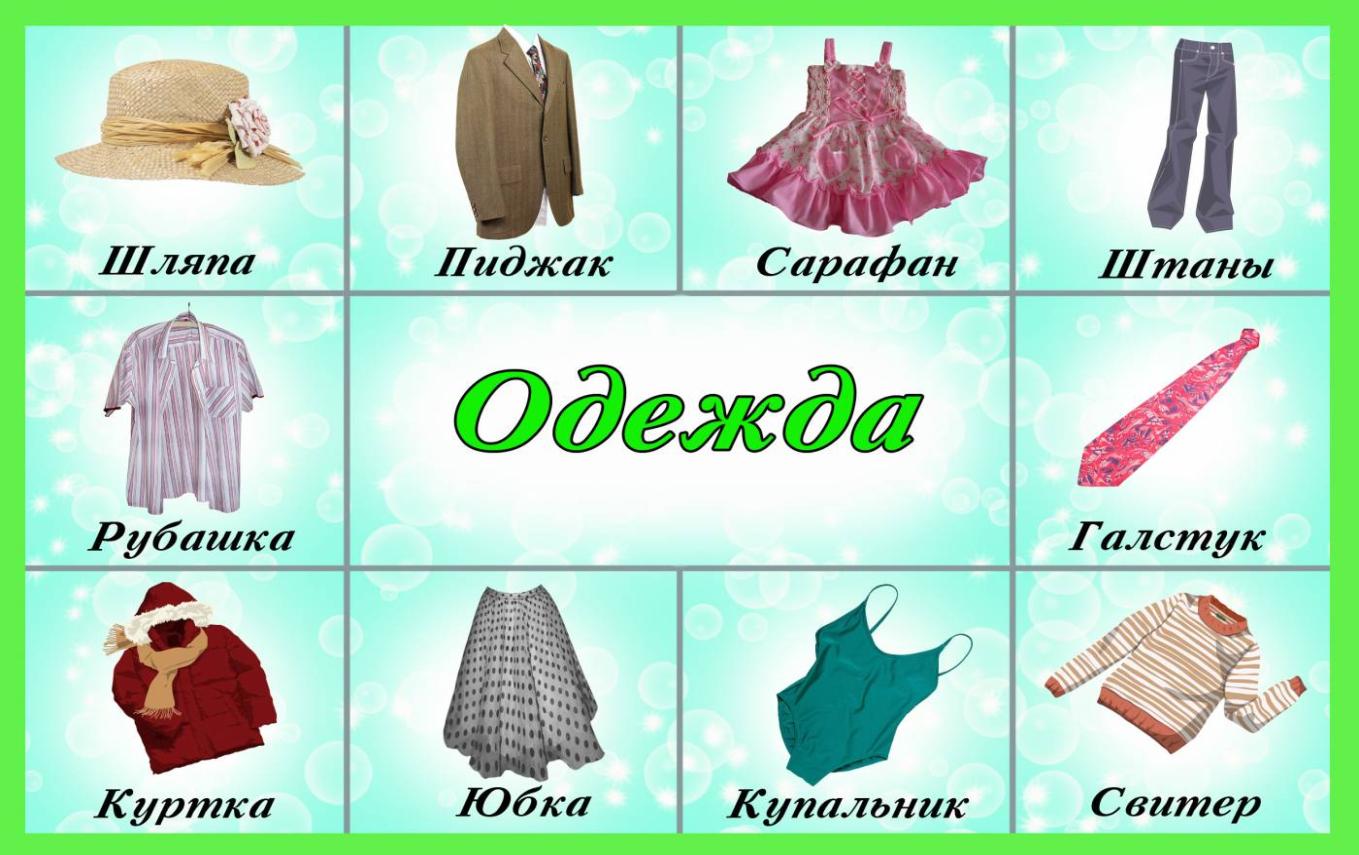 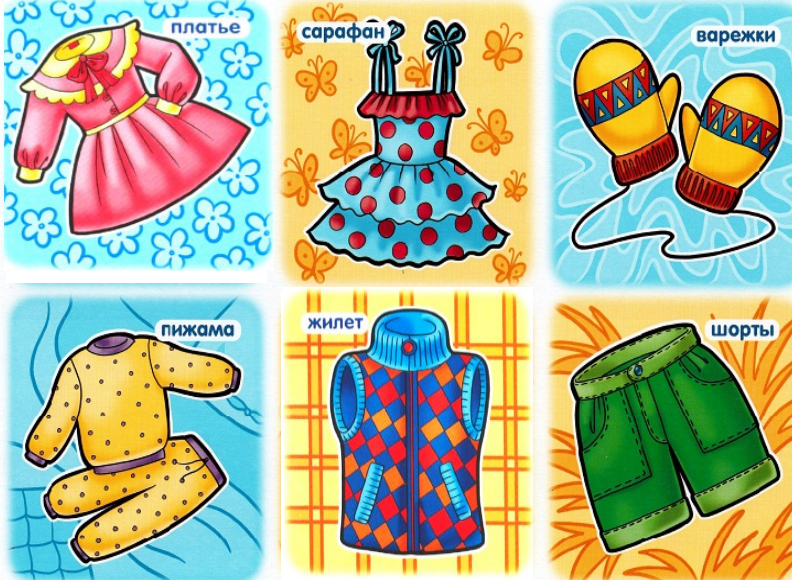 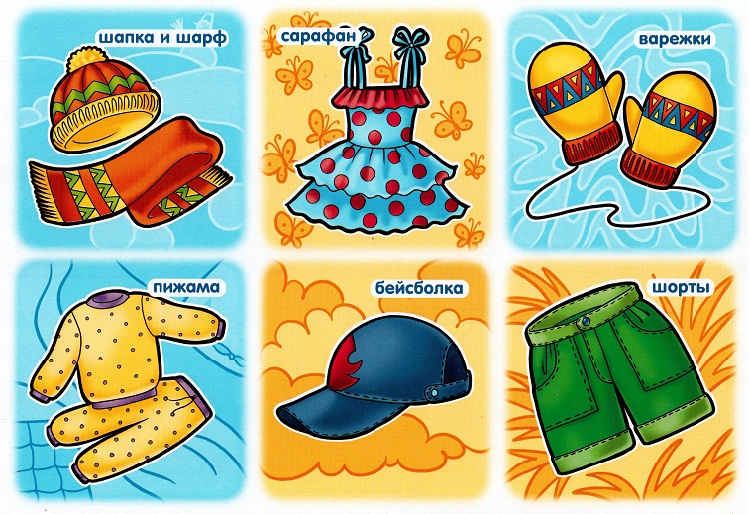 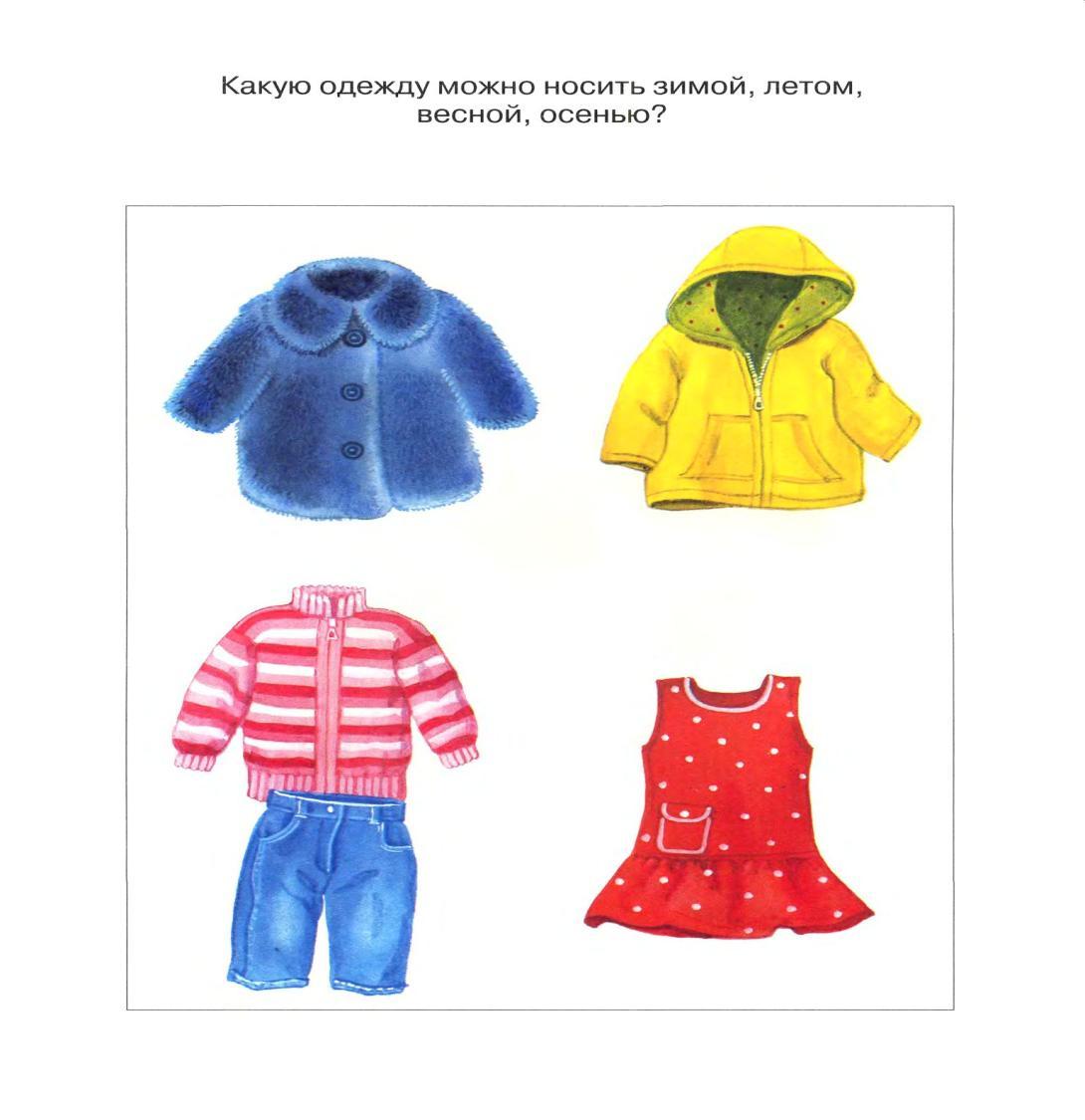 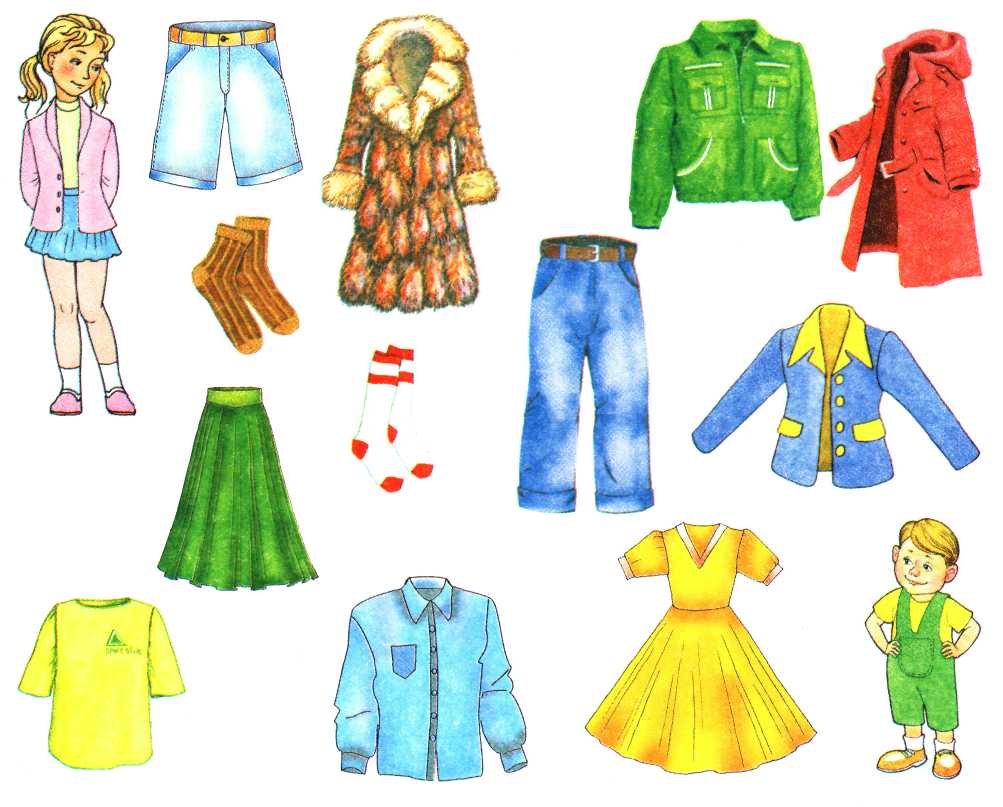 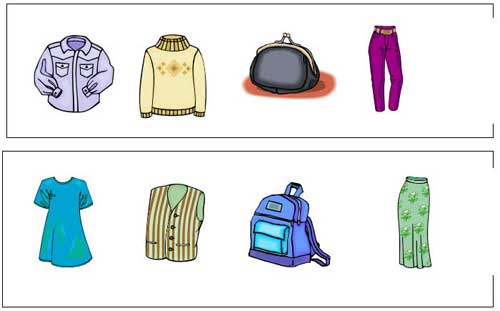 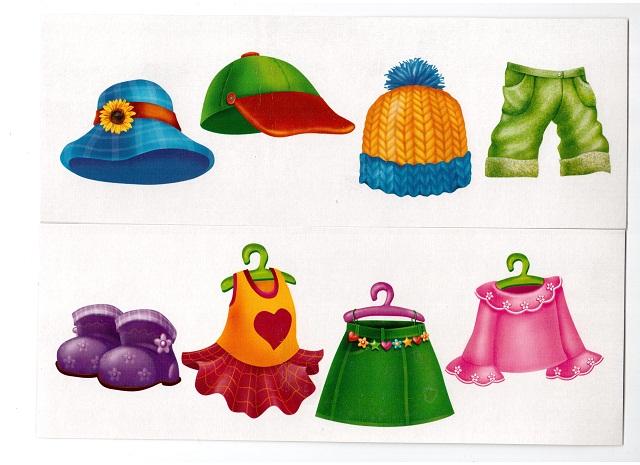 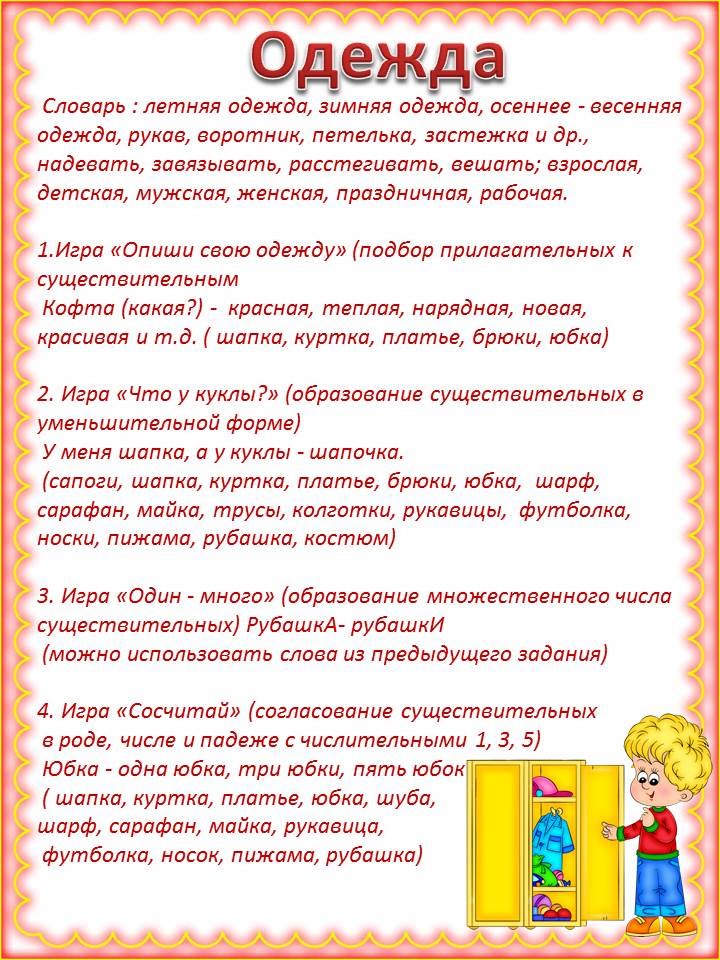